R basics workshop
June 5-7, 2018, Missouri Botanical Garden
Network: MBGPUBLIC, password: mygarden

Website: http://rbasicsworkshop.weebly.com/
Instructors
J. Sebastián Tello 
Center for Conservation and Sustainable Development
Missouri Botanical Garden

Iván Jiménez
Center for Conservation and Sustainable Development
Missouri Botanical Garden
Participants (1)
Participants (2)
Participants (3)
Objective
To teach the basic knowledge necessary to use R independently, thus helping participants initiate their own process of learning the specific tools needed for their research.
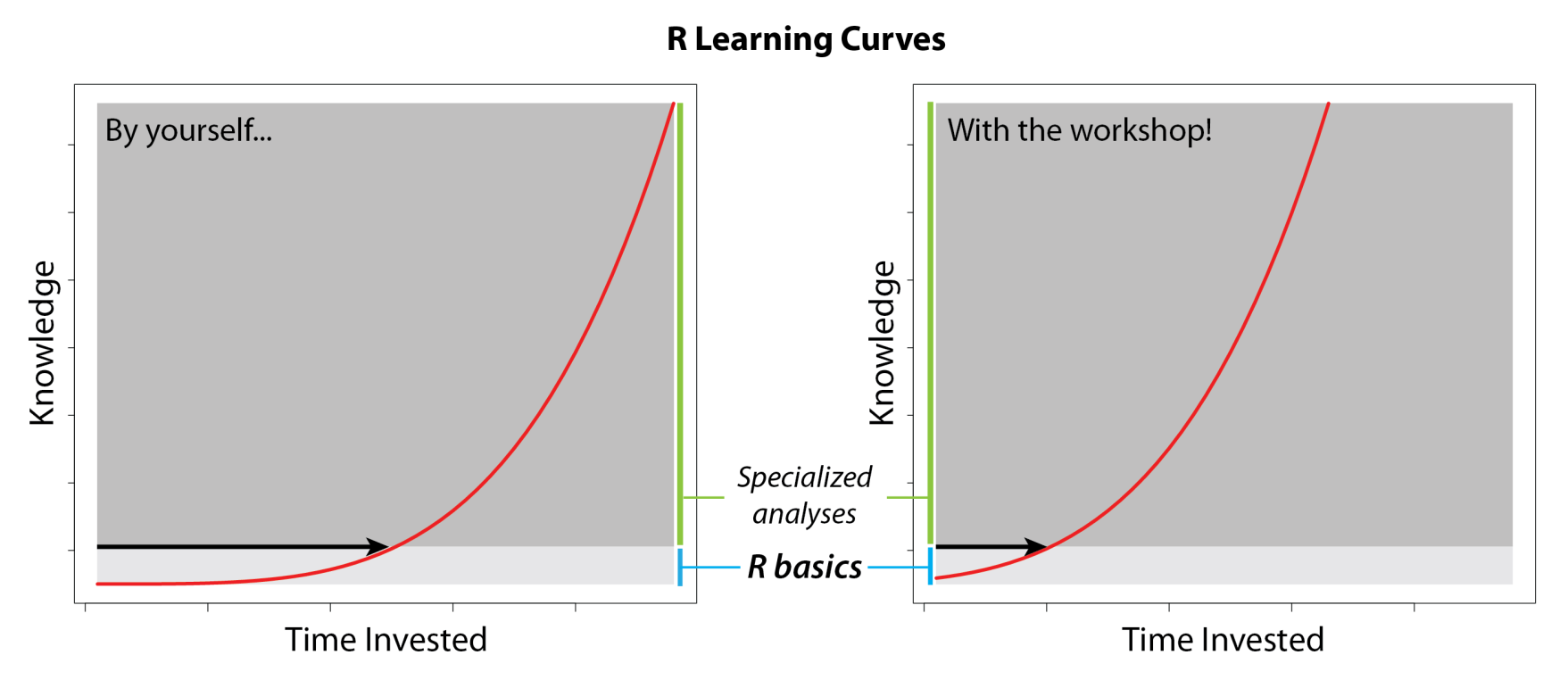 Logistics
3 days, 2 sessions each day: 8:00 am to noon and 1:30 pm to 5:00 pm

One 15-minute break during morning sessions, 10:15 am to 10:30, and one 15-minute break during afternoon sessions, 3:15 pm to 3:30 pm

Network: MBGPUBLIC, password: mygarden

Website: http://rbasicsworkshop.weebly.com/
General contents
Day 1
1. Introduction 
2. Functions and arguments
3. Objects
Day 2
4. Opening and saving files
5. Operators
6. Object manipulation7. Data generation
Day 3
8. Graphics
9. Flow control – loops and conditionals
10. Writing your own functions
1. Introduction
What is R?
R is a language and environment for statistical computing and graphics. Environment = planned and coherent system of flexible tools (“An Introduction to R” by R Core Team).R can be used for: data manipulation, data analysis, creating graphs, designing and running computer simulations.
R is extended by thousands of packages described in “Task Views” at CRAN (The Comprehensive R Archive Network): https://cran.r-project.org/web/views/
[Speaker Notes: R is a statistical computing environment for statistical computation and graphics, and it is a computer language designed for typical and possibly very specialized statistical and graphical applications. The software is available for unix/linux, Windows, and Macintosh platforms
under general public license, and the program is available to download from www.r-project.org. Thousands of contributed packages are also available as well as utilities for easy installation.]
Why use R?
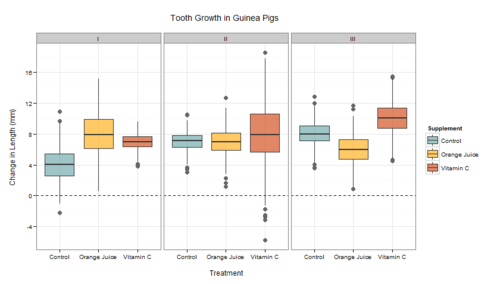 It is free

Excellent for graphics

Tools for a wide range of statistical analyses

Recently developed tools available immediatly

Freedom to develop your own tools
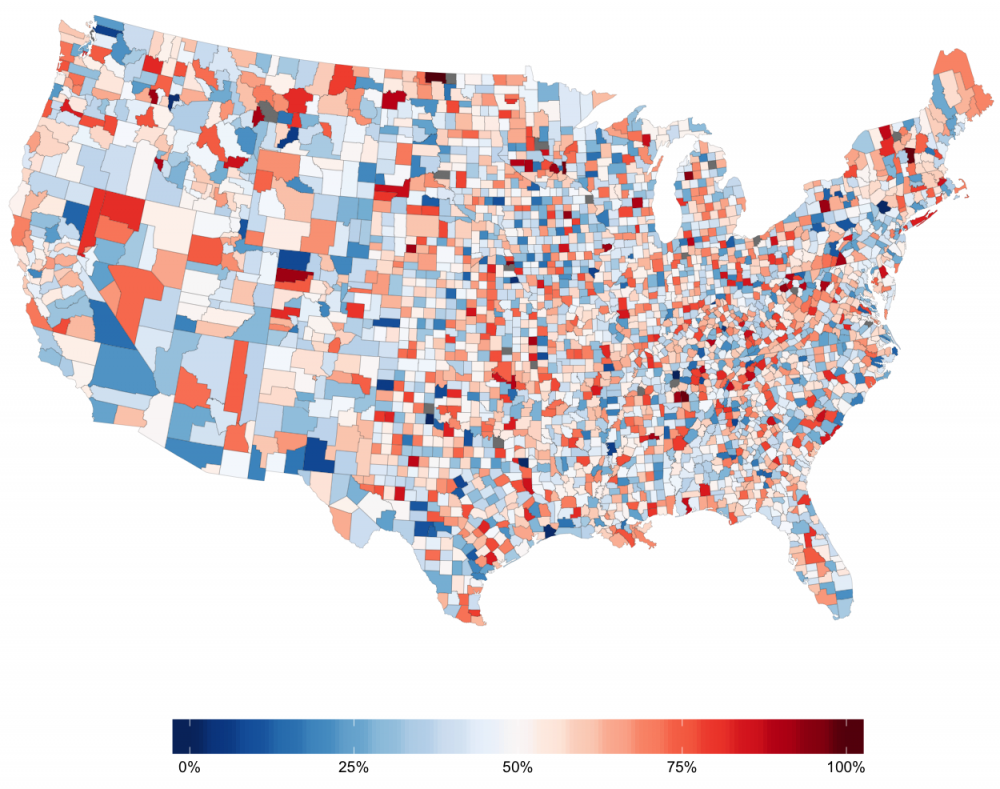 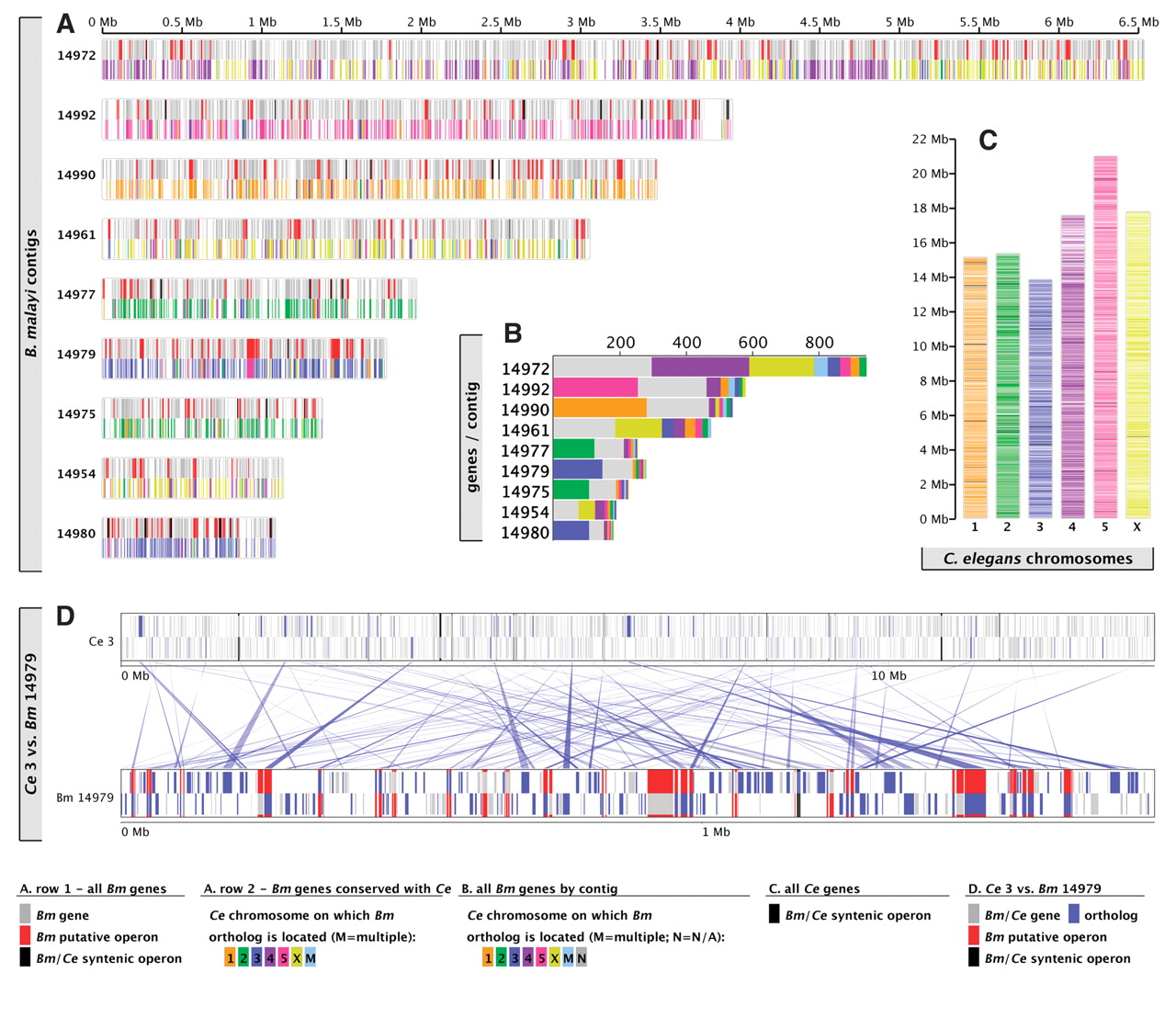 [Speaker Notes: R is a statistical computing environment for statistical computation and graphics, and it is a computer language designed for typical and possibly very specialized statistical and graphical applications. The software is available for unix/linux, Windows, and Macintosh platforms
under general public license, and the program is available to download from www.r-project.org. Thousands of contributed packages are also available as well as utilities for easy installation.]
How to get R
From www.r-project.org. R is a GNU project.
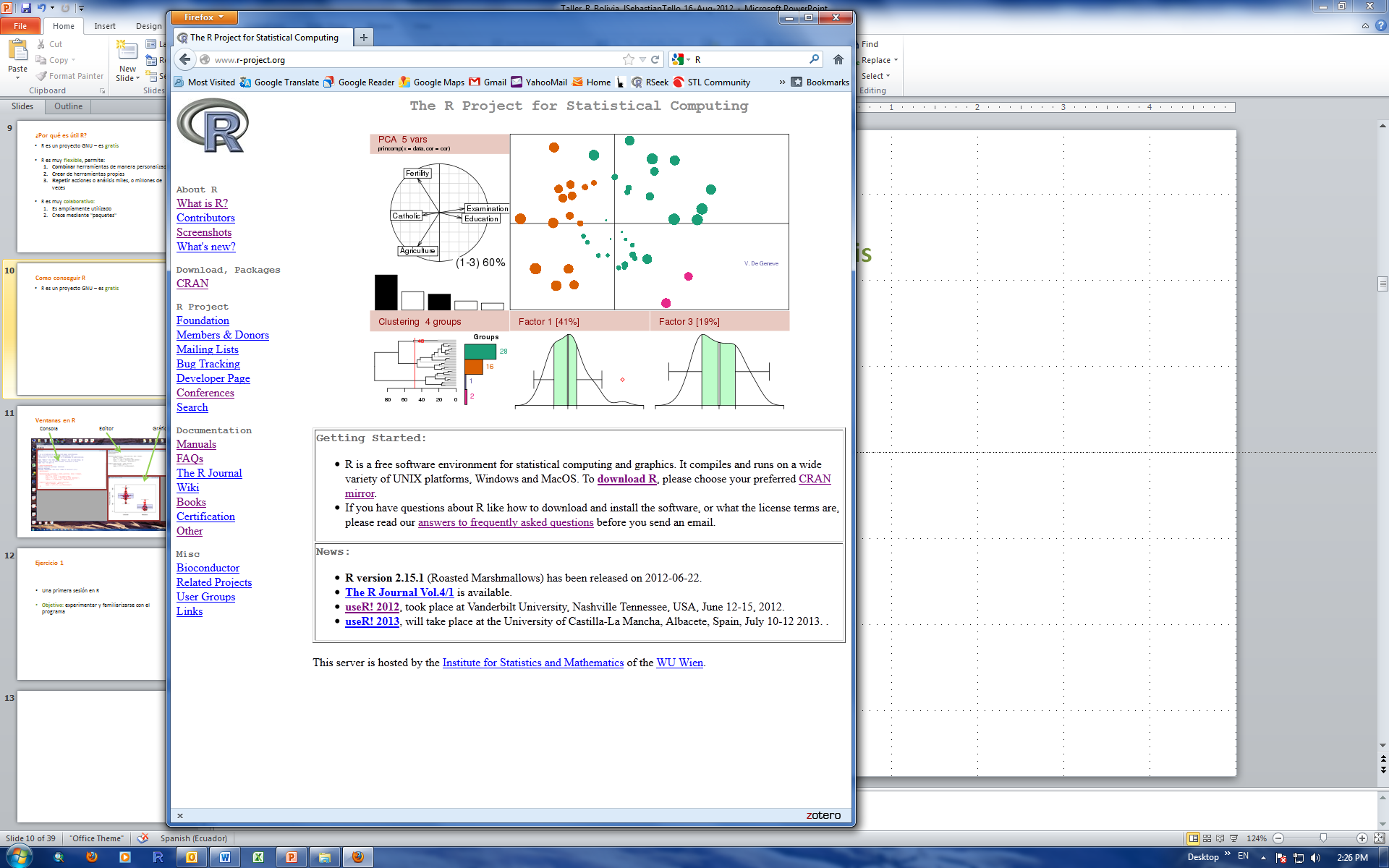 Three windows in R
Graphics
Console
Editor
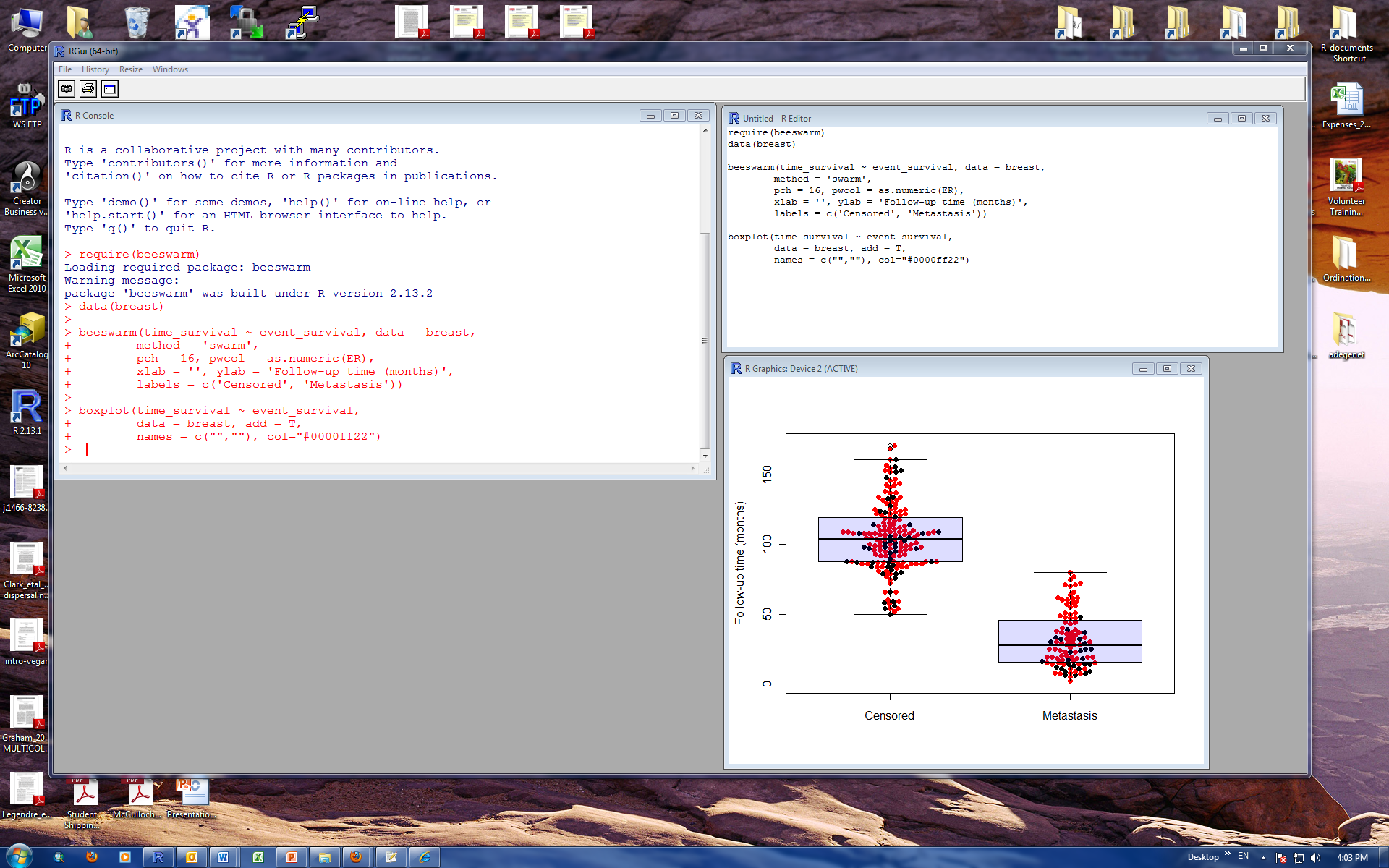 Exercise 1.1: a sample R session
Objective: experiencing R